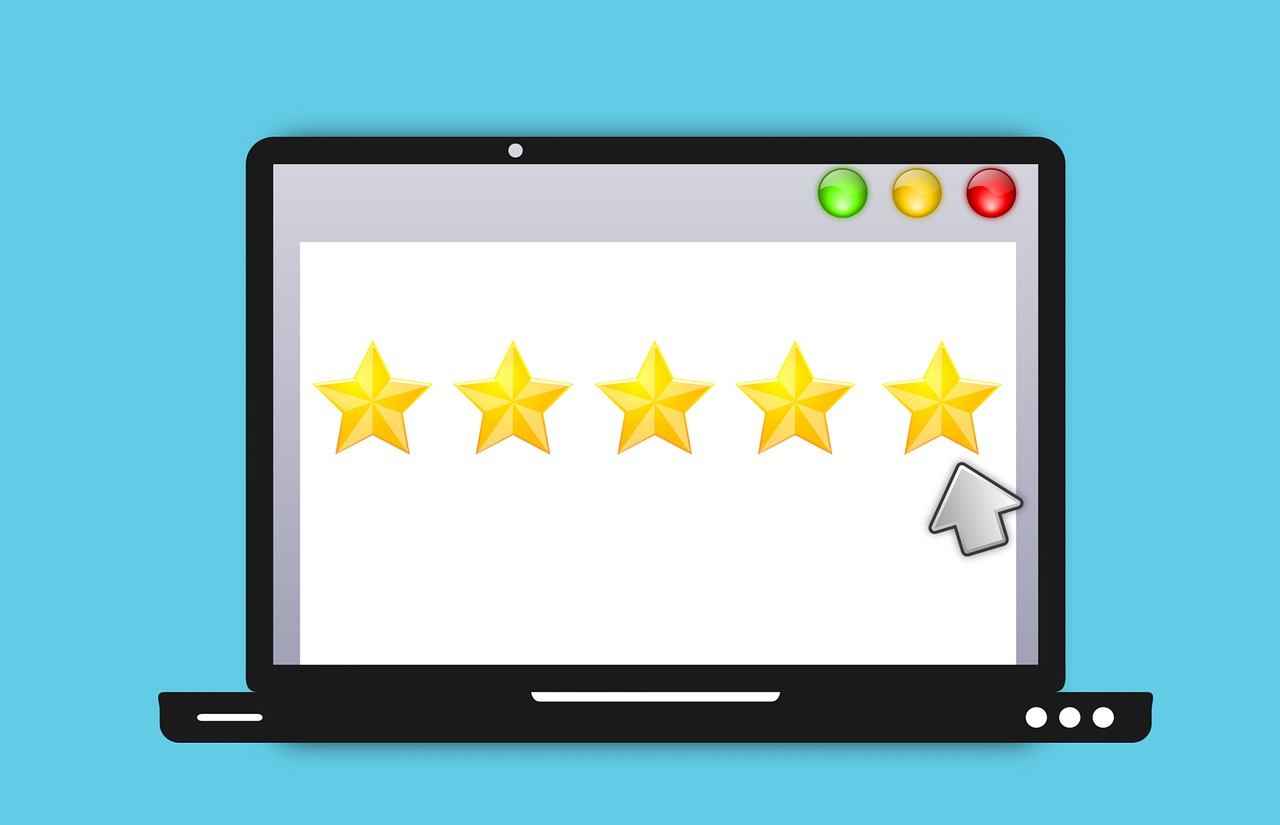 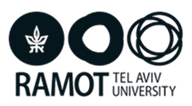 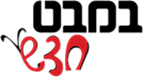 משימות הערכה
במבט חוזר
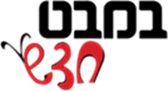 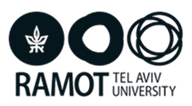 משימות הערכה לפרק לימודי: במבט חוזר
תבנית במבט חוזר מופיעה בסוף כל פרק.
התבנית מציעה מגוון שאלות/משימות אודות המושגים והעקרונות המרכזיים שנלמדו במסגרת הפרק.
השאלות מזמנות יישום של מיומנויות מסדר חשיבה גבוה, כגון: הסקת מסקנות, הכללות, הסברים, כתיבת טיעון, פתרון בעיות ועוד.  
את השאלות/משימות אפשר לבצע בכל מסגרת של זמן: בזמן השיעור או כעבודת בית וכן אפשר להשתמש בהן כמשימות הערכה.

אם משתמשים במשימות הללו כמשימת הערכה חשוב ביותר לבנות מחוון.
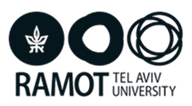 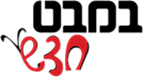 משימות במבט חוזר
תבנית זו מופיעה בסוף כל פרק. 
התבנית מציעה מגוון שאלות/משימות שמטרתן לסייע ללומדים לבדוק באיזו מידה הם רכשו את ביצועי ההבנה הנדרשים מהם בעקבות הלמידה של כל  אחד מפרקי הלימוד.
את השאלות/משימות אפשר לבצע בכל מסגרת של זמן: בזמן השיעור או כעבודת בית.
למשימות יש גם פוטנציאל הערכה.
דוגמאות לשאלות "במבט חוזר"מפגשים עם בעלי חיים כיתה ד, עמודים 72-71
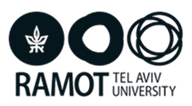 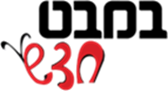 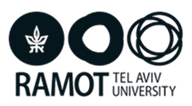 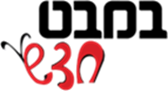 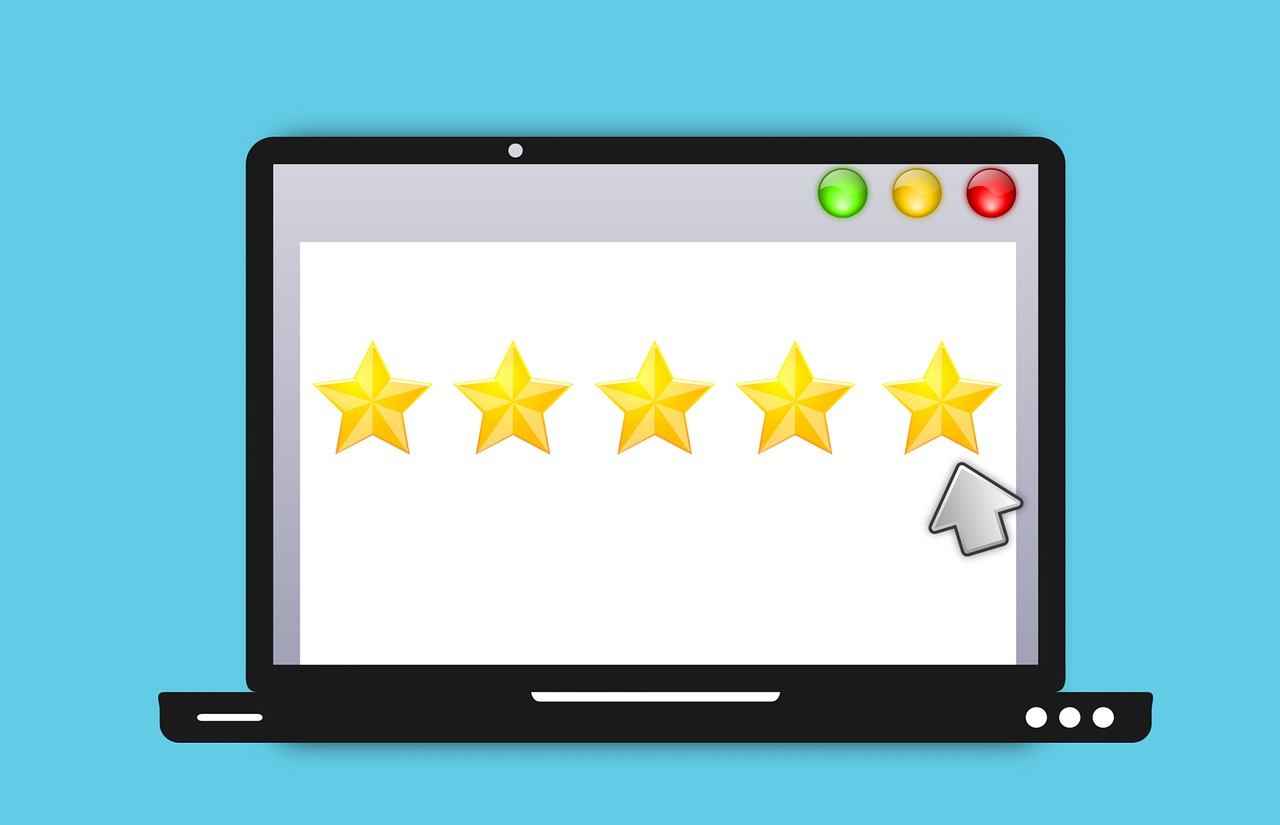 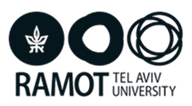 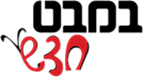 משימות הערכה
במבט חוזר